В лесу растут:
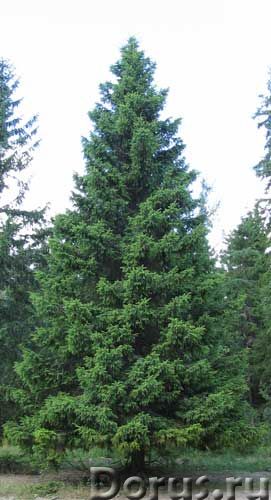 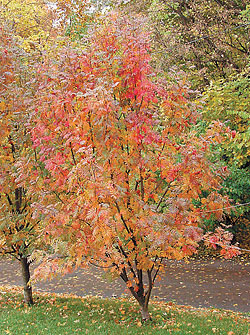 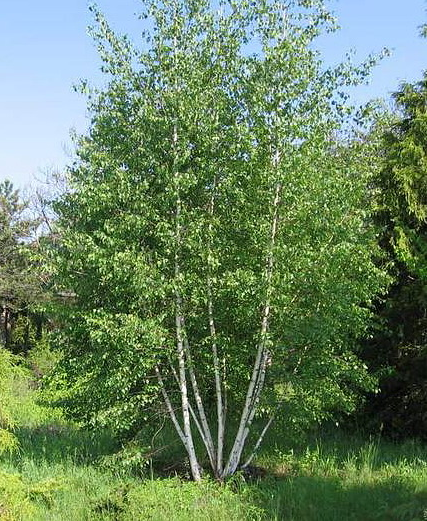